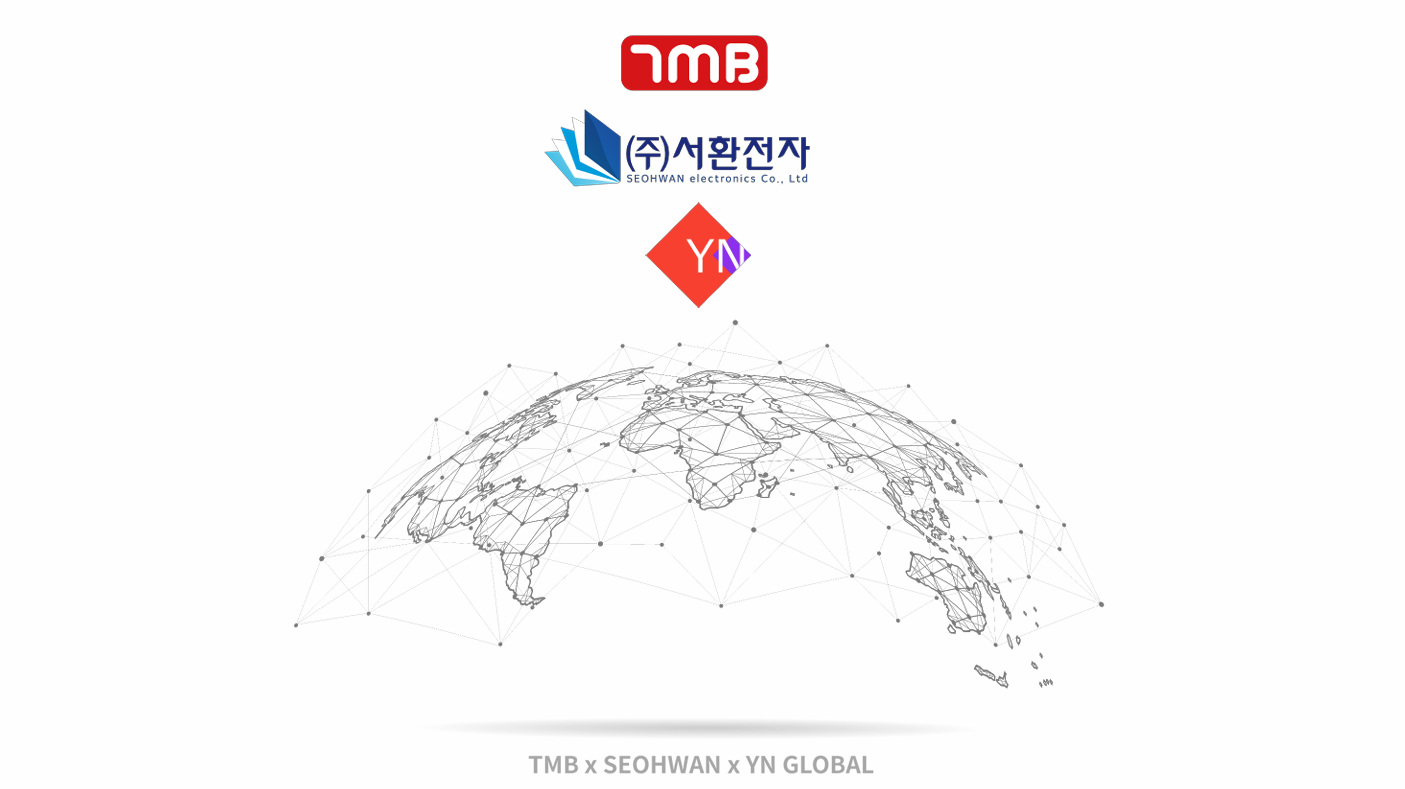 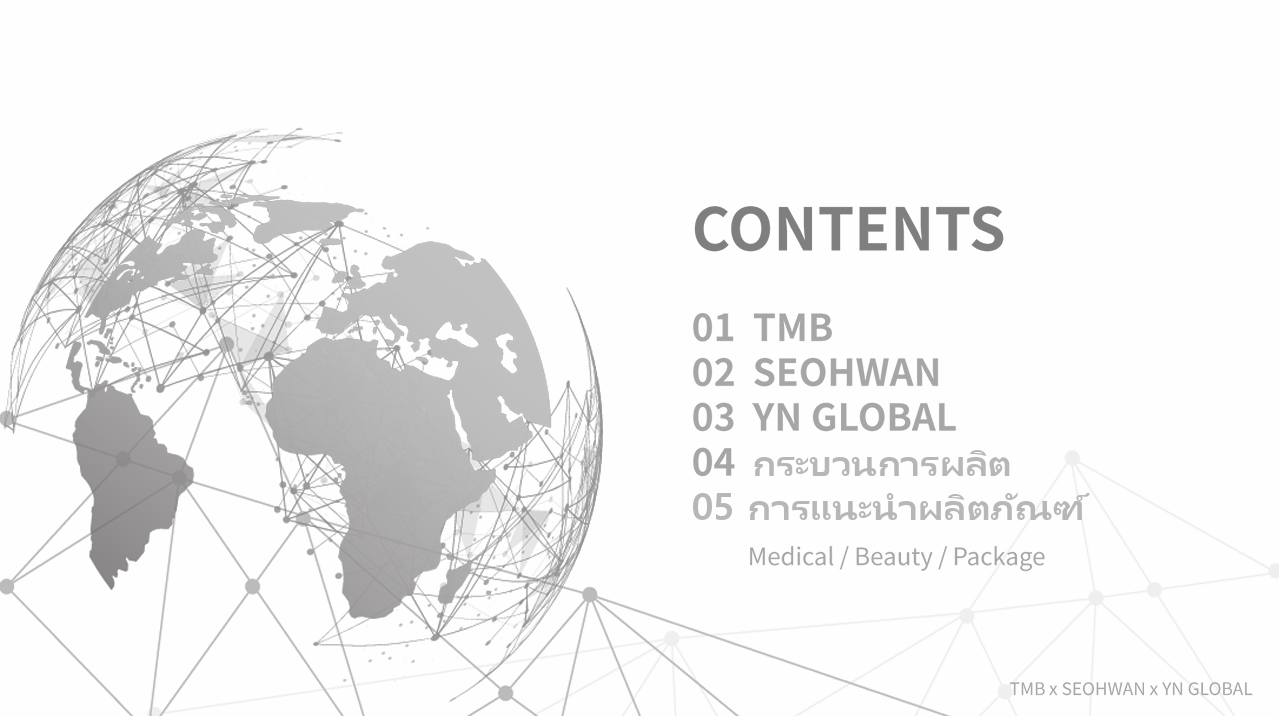 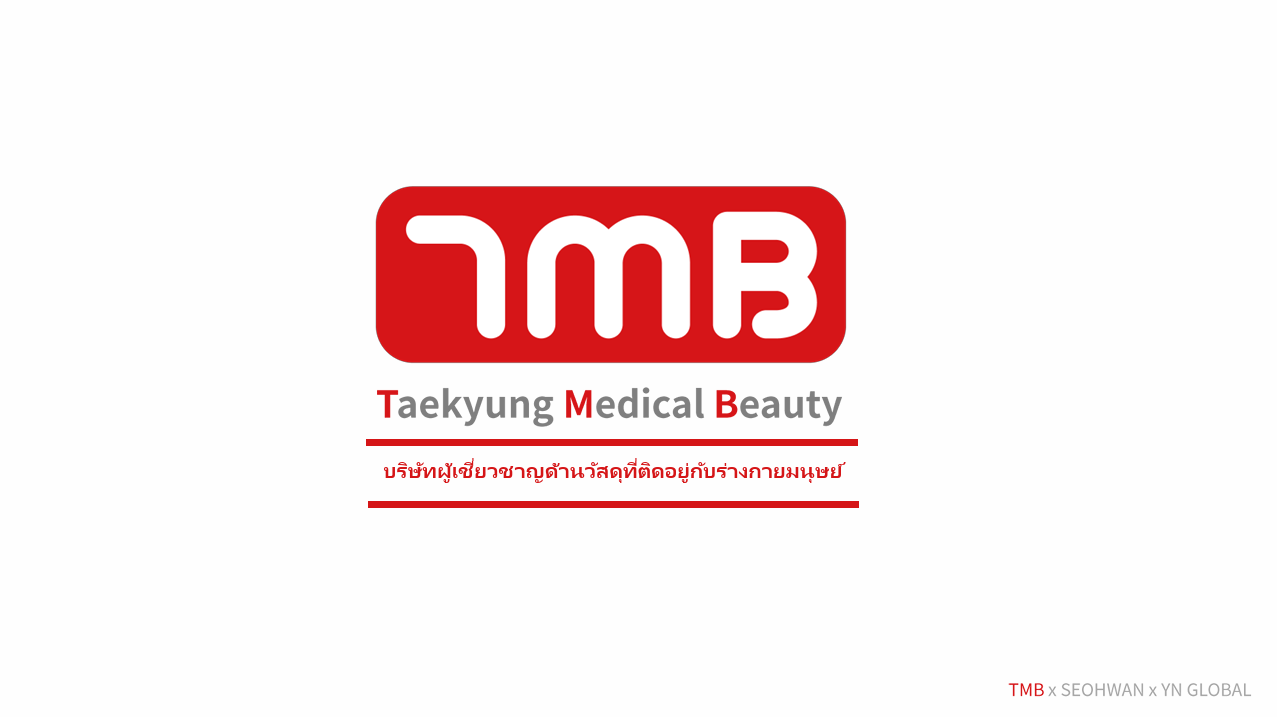 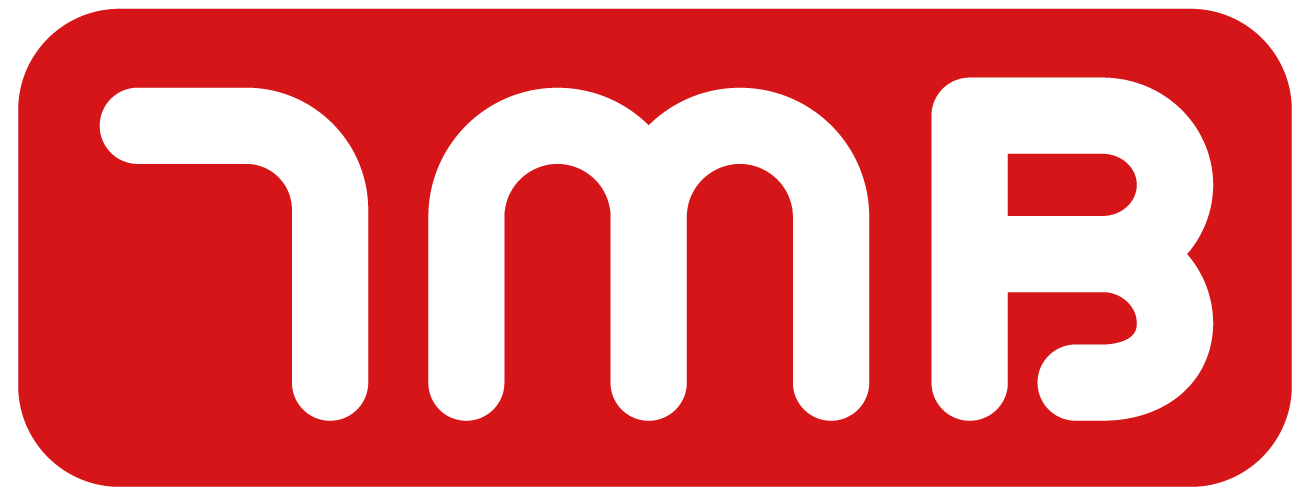 Taekyung Medical Beauty
บริษัทผู้เชี่ยวชาญด้านวัสดุที่ติดอยู่กับร่างกายมนุษย์
TMB x SEOHWAN x YN GLOBAL
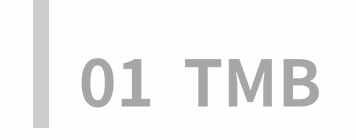 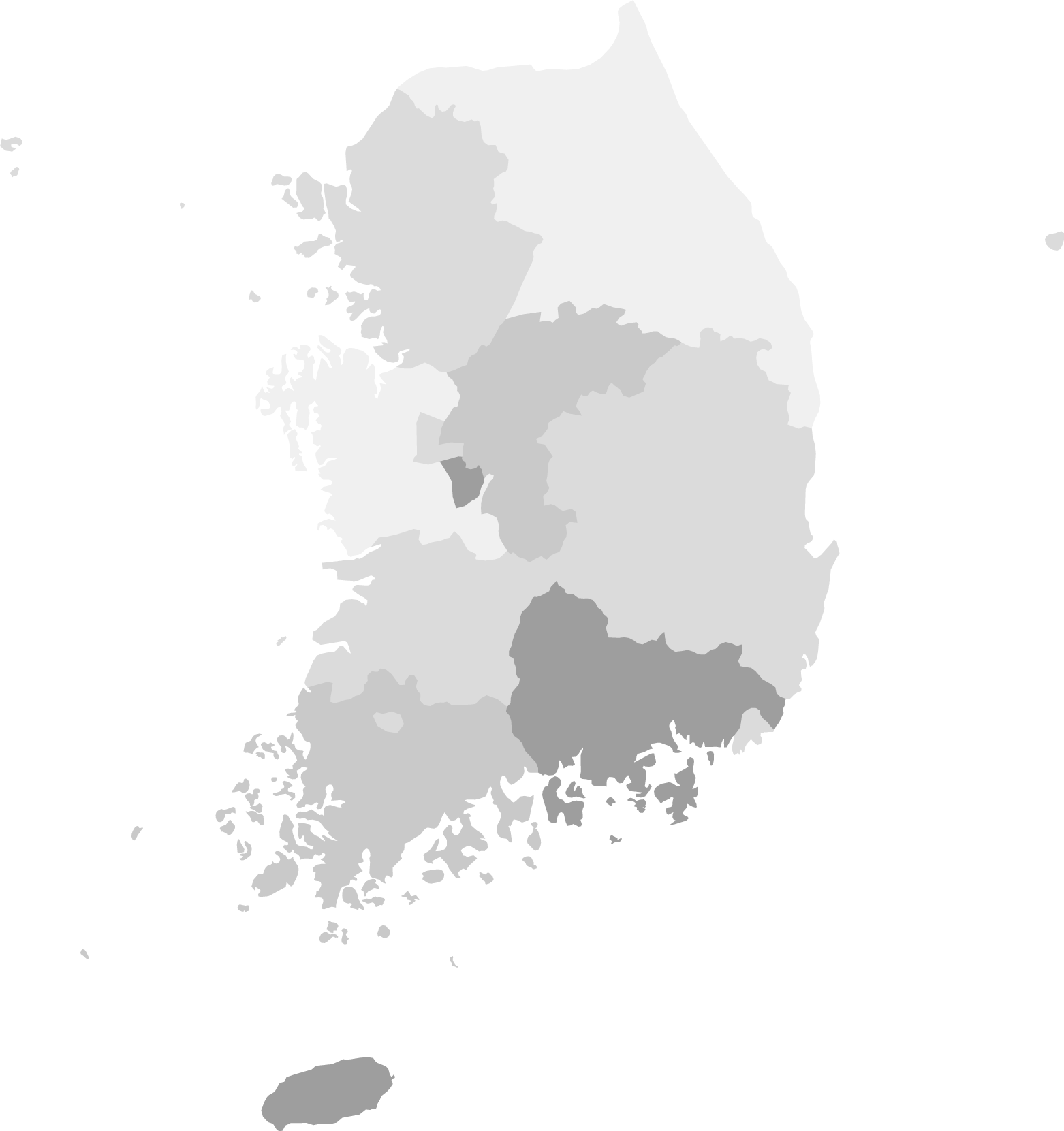 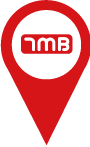 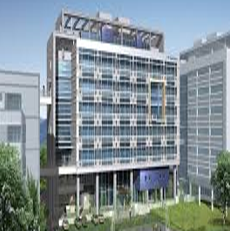 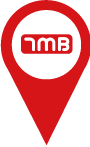 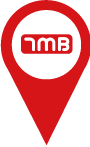 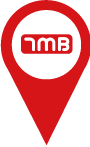 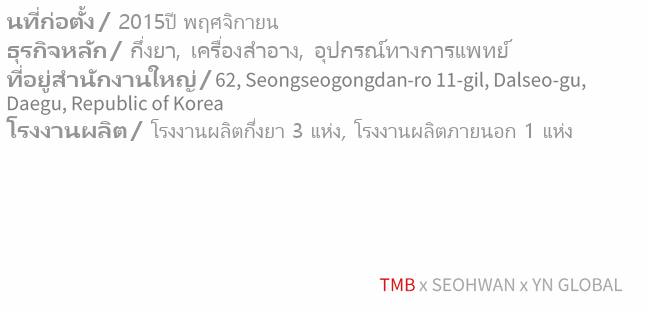 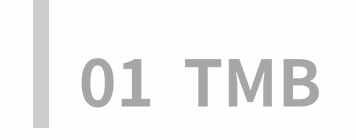 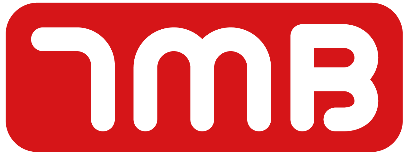 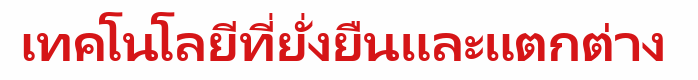 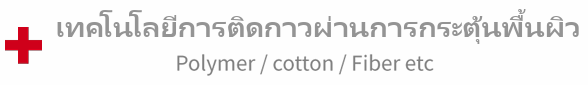 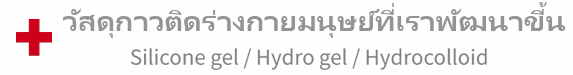 TMB Partnership
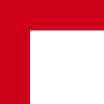 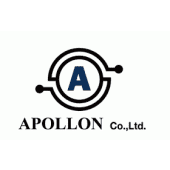 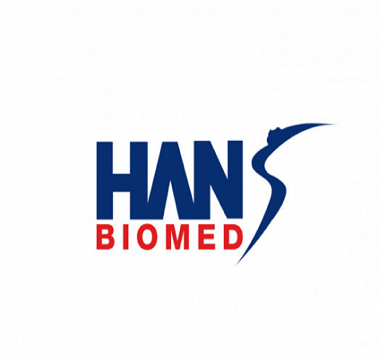 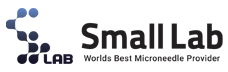 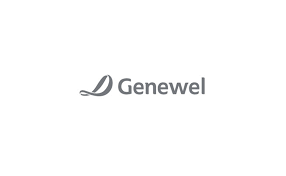 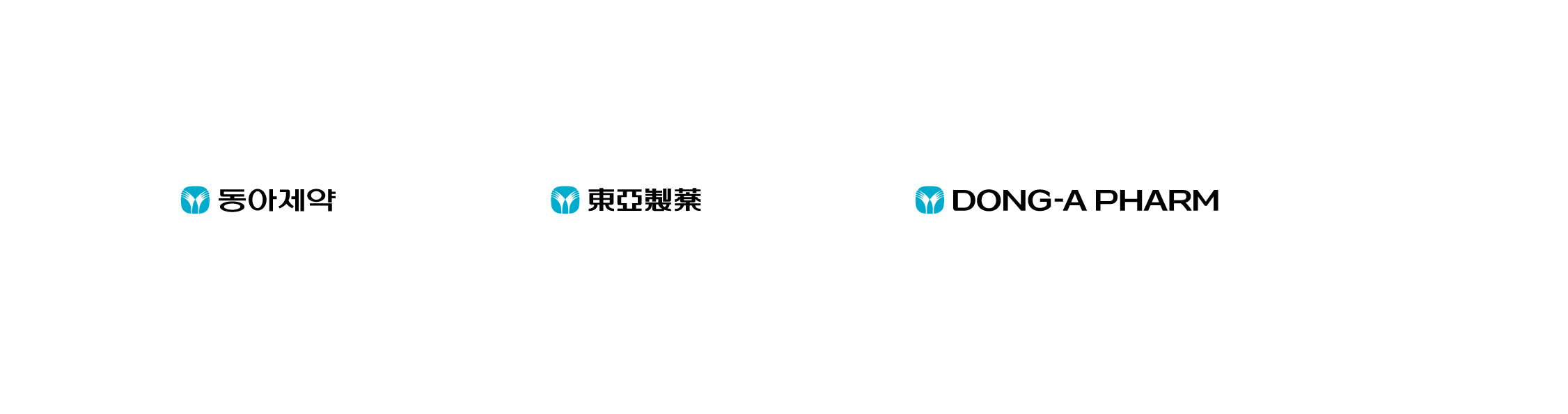 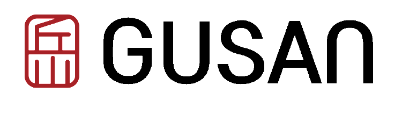 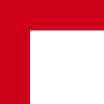 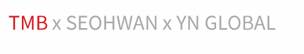 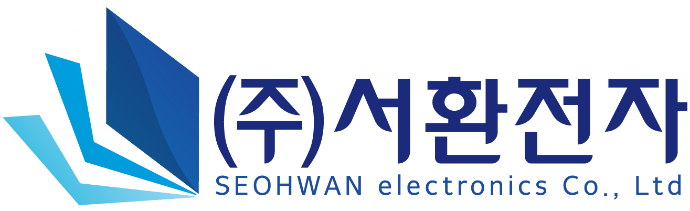 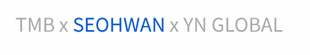 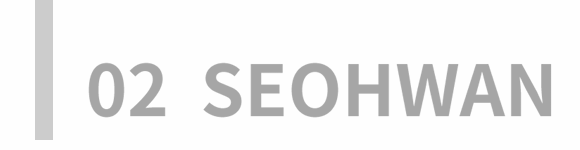 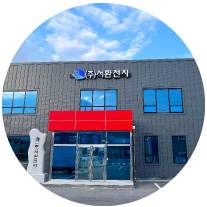 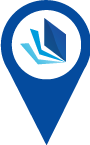 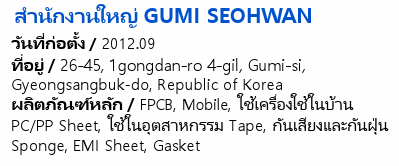 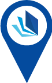 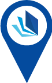 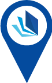 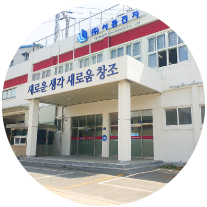 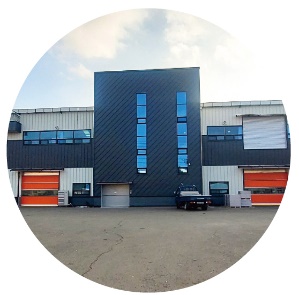 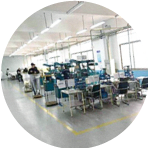 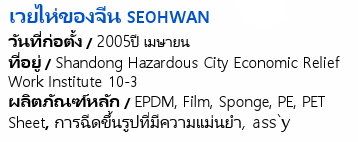 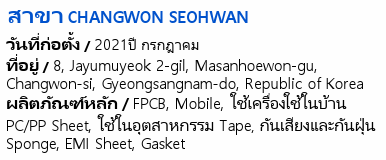 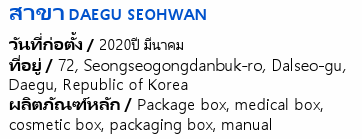 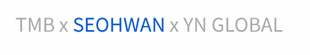 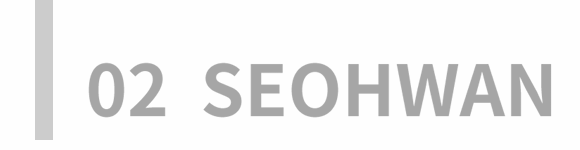 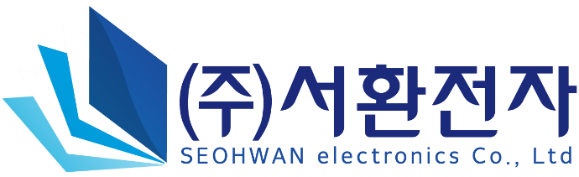 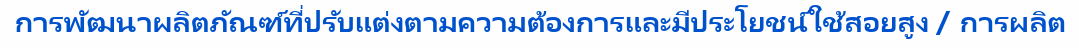 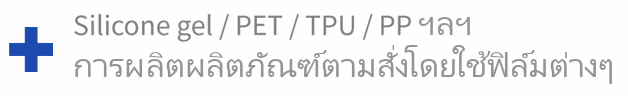 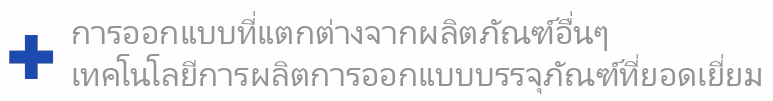 SEOHWAN Partnership
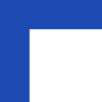 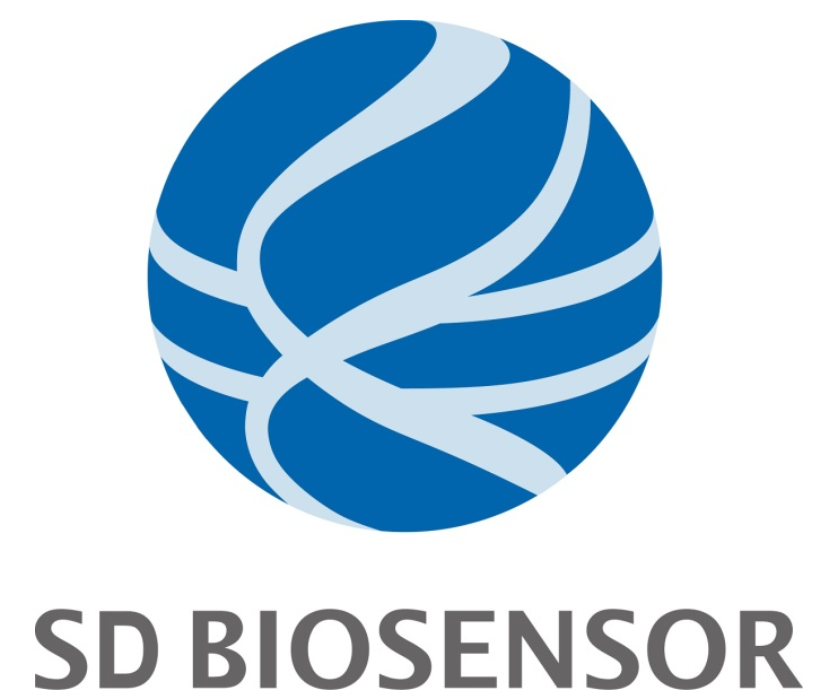 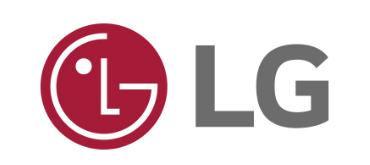 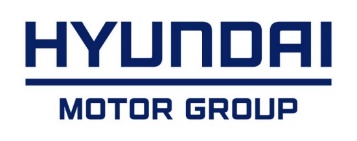 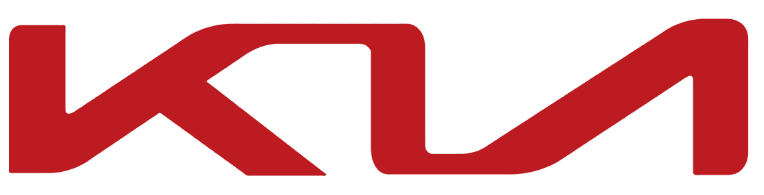 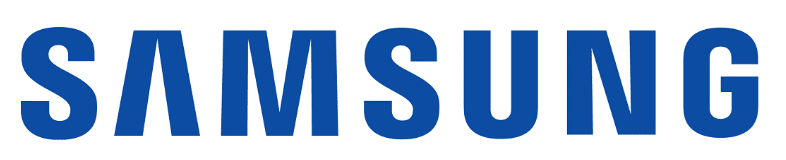 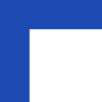 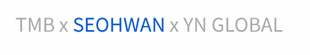 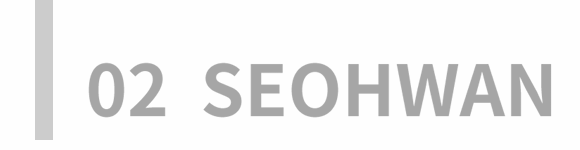 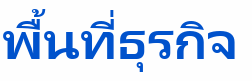 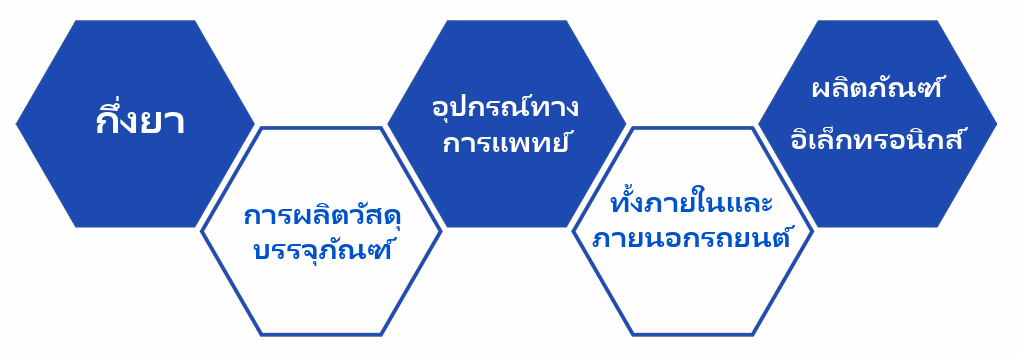 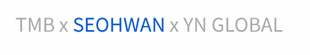 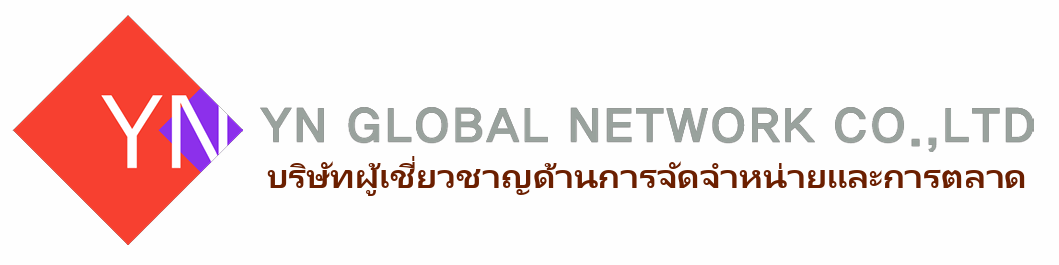 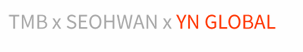 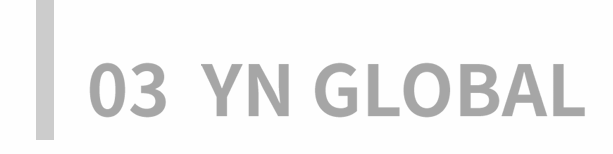 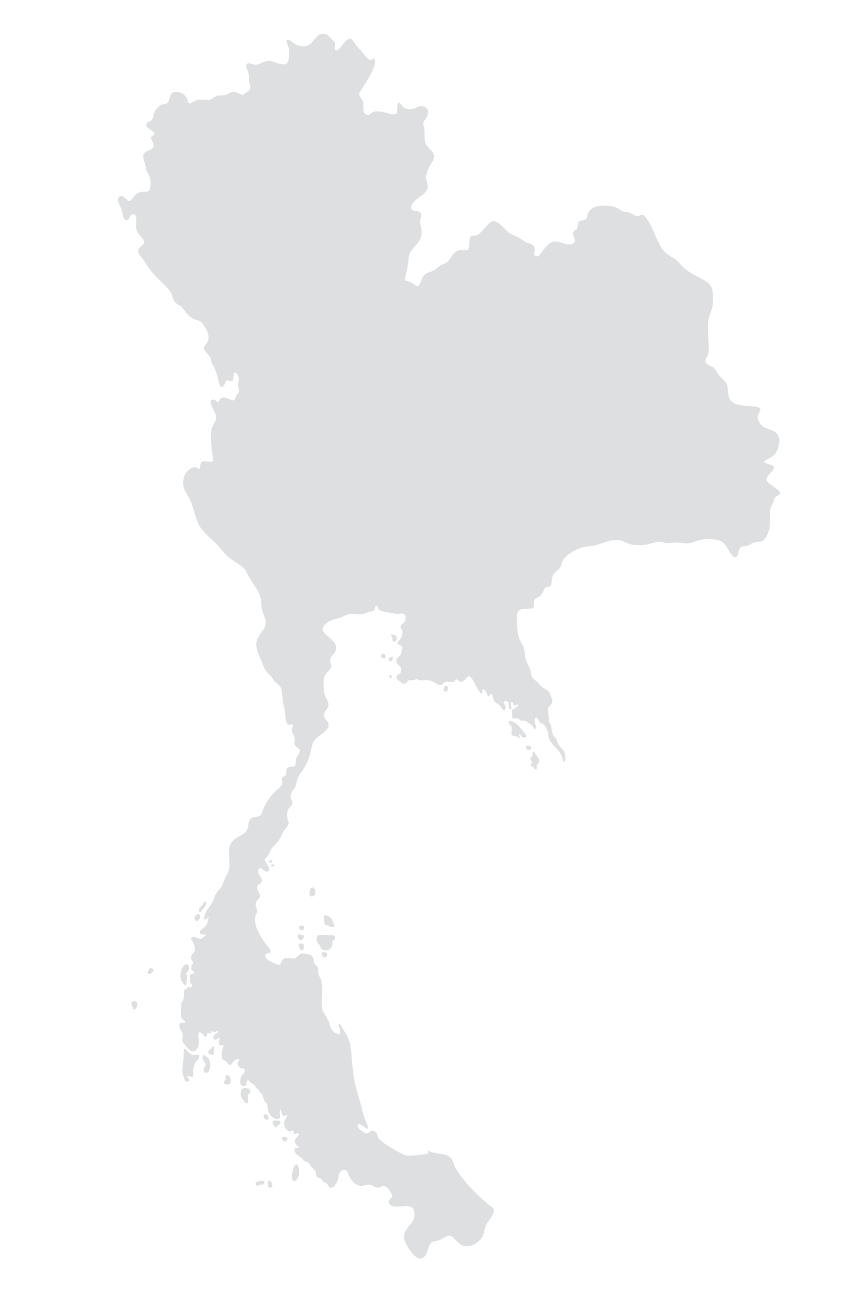 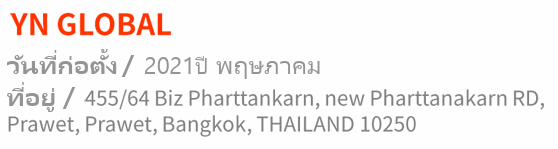 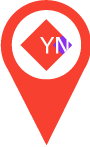 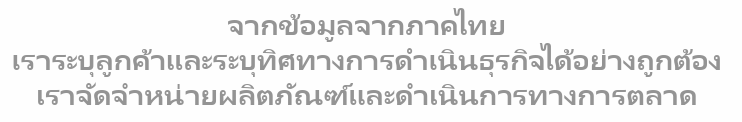 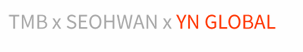 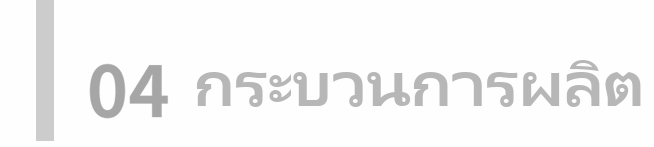 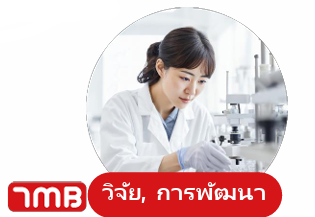 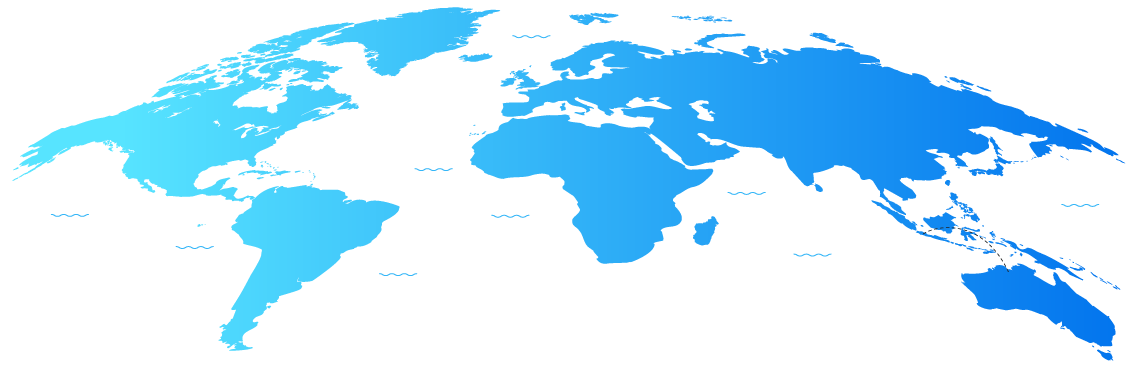 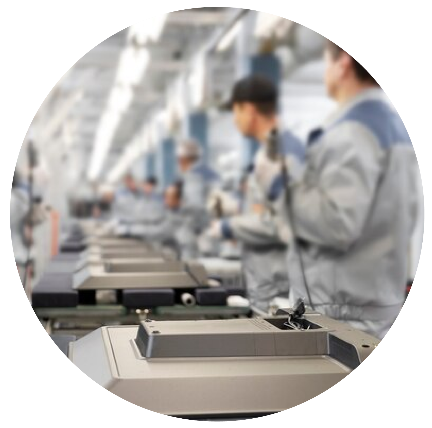 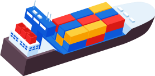 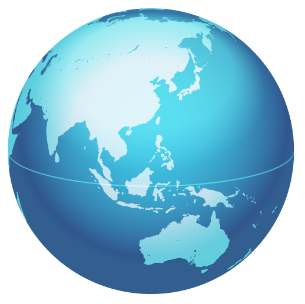 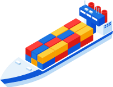 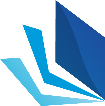 การผลิต, กำลังประมวลผล
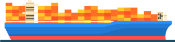 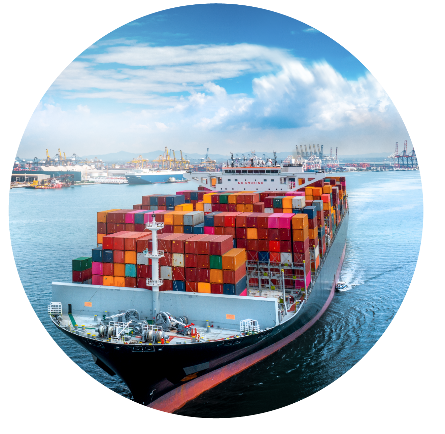 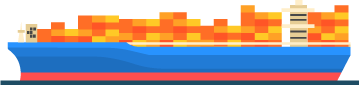 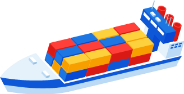 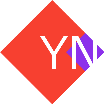 จัดจำหน่าย, การตลาด
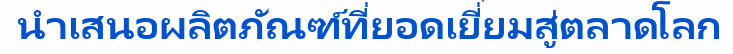 TMB x SEOHWAN x YN GLOBAL
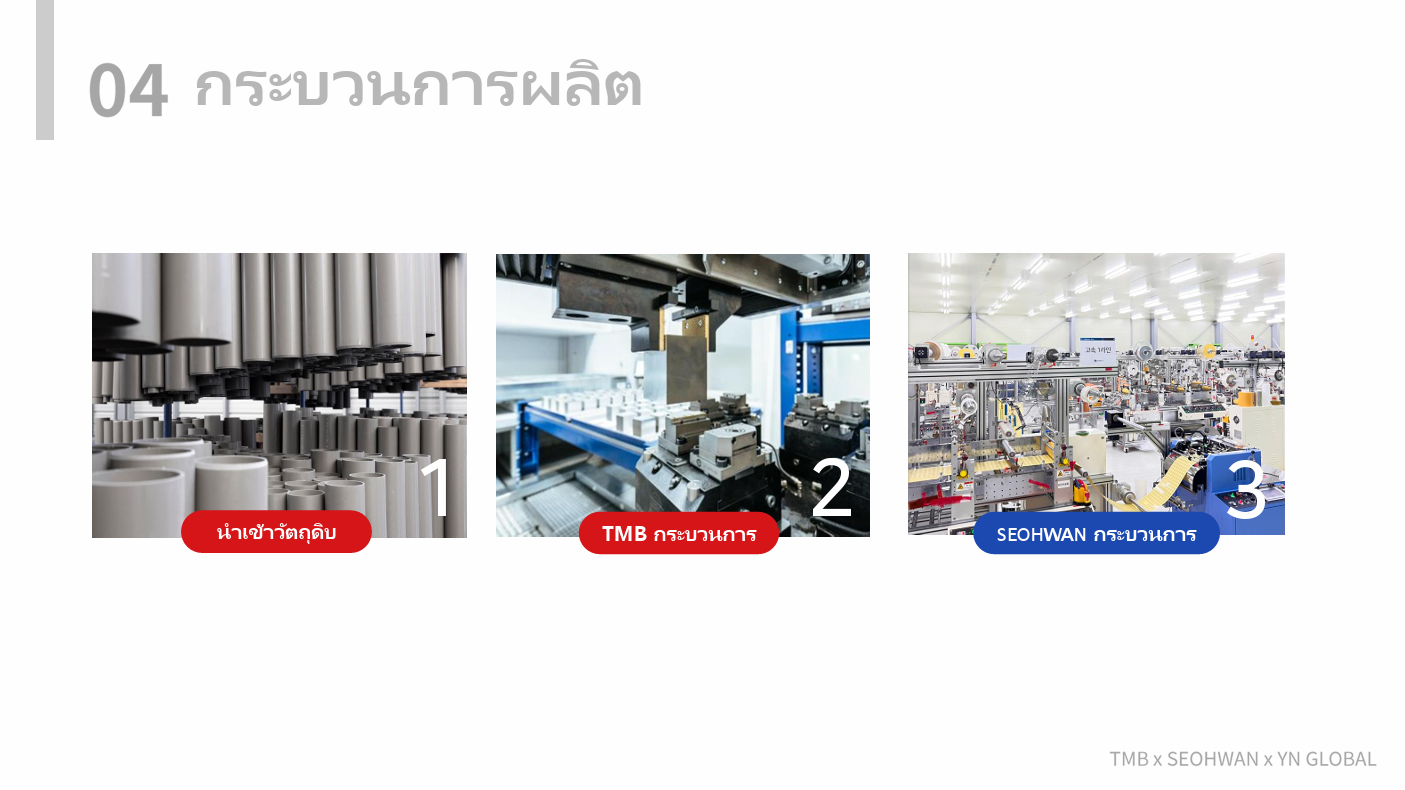 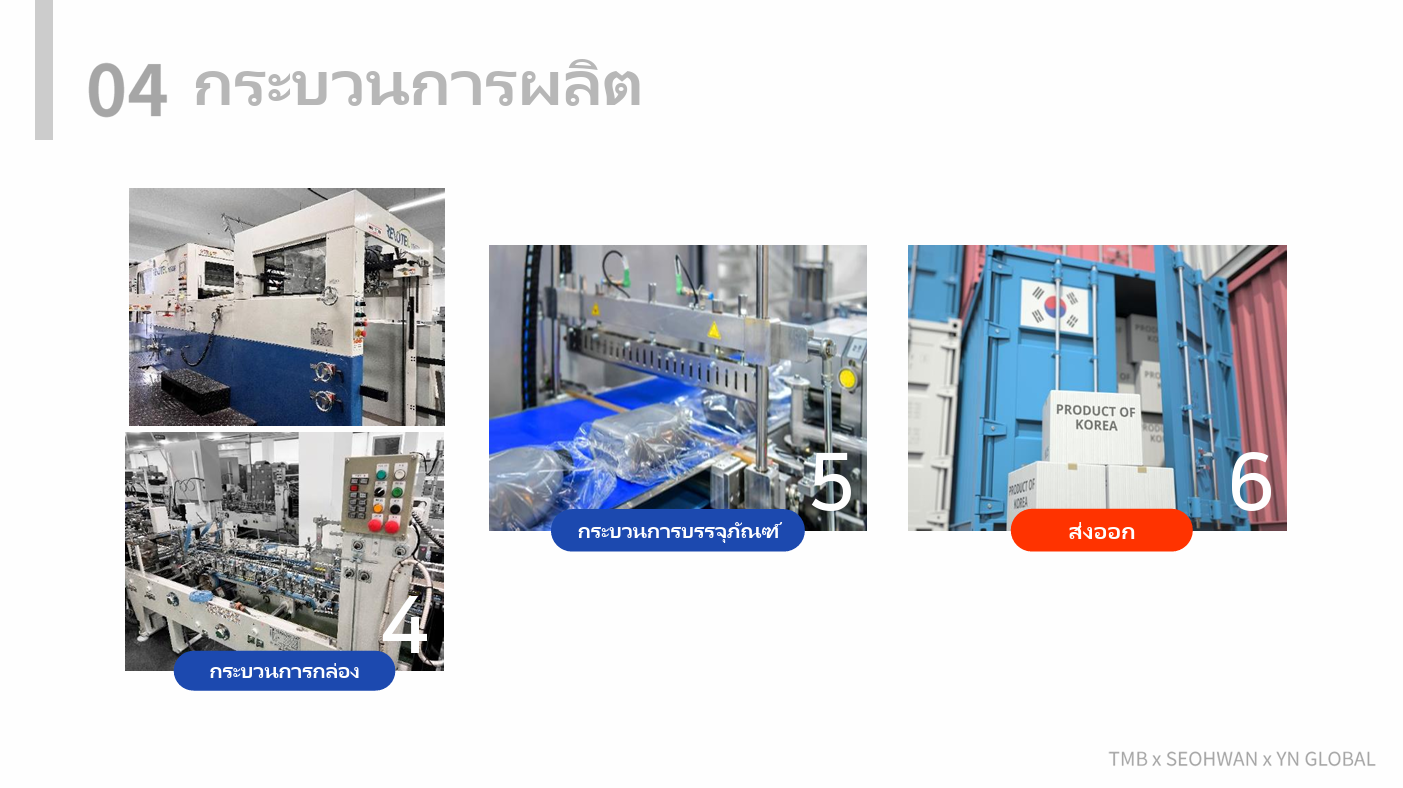 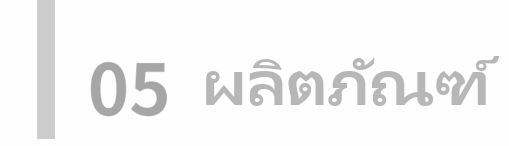 PACKAGE
Box / Film
MEDICAL
Silicone Patch
Hydrocolloid Patch
Silicone Bra
Sun Patch
Nipple Patch
BEAUTY
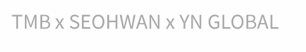 MEDICAL
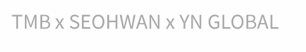 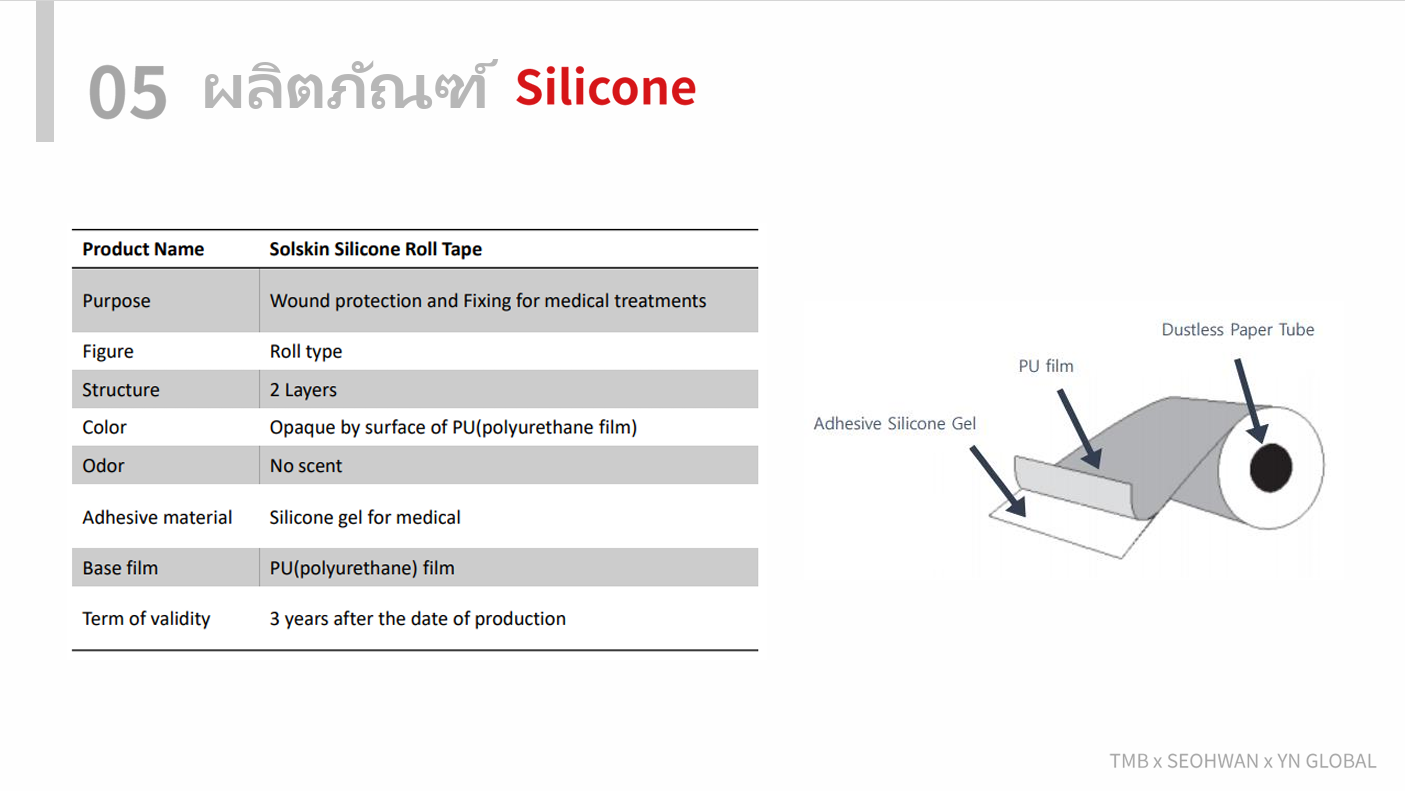 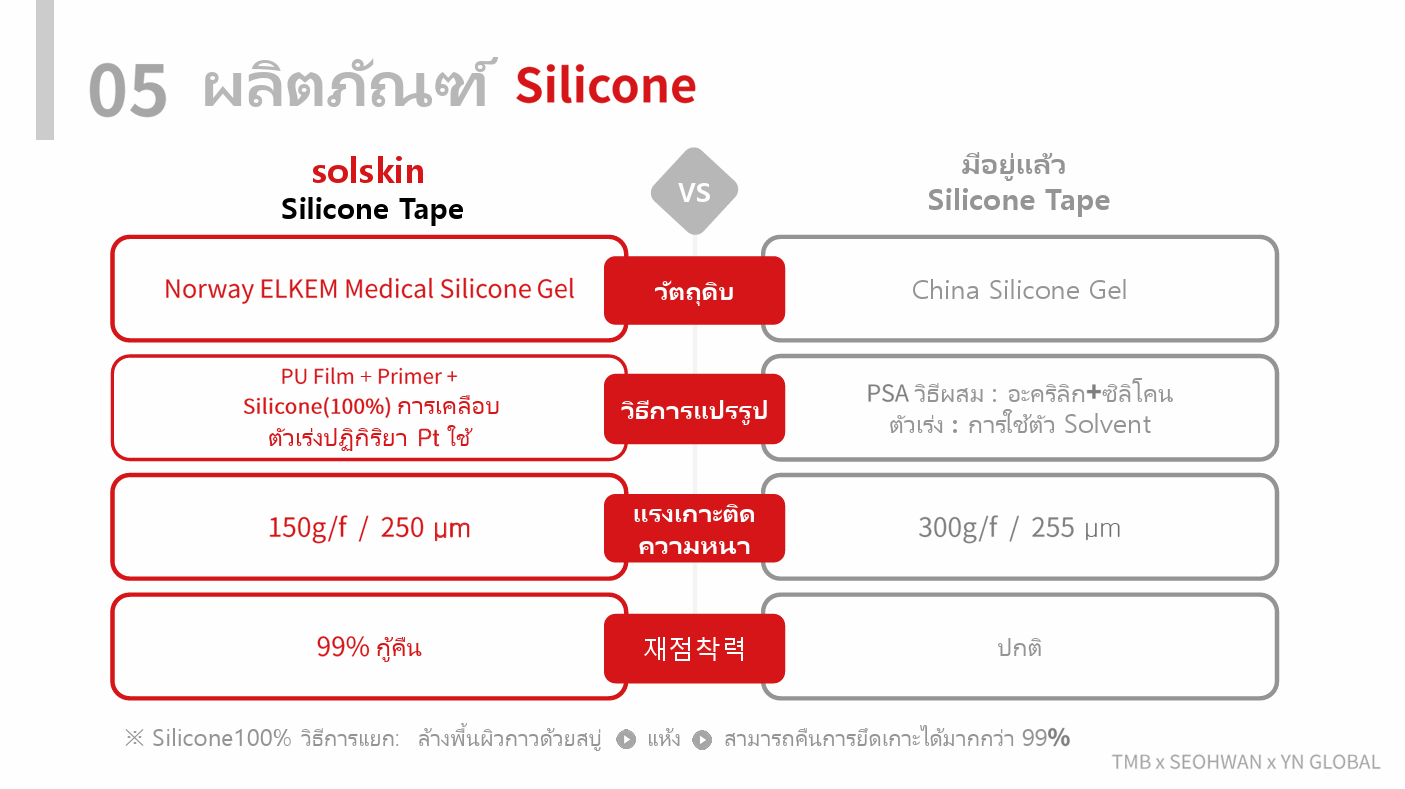 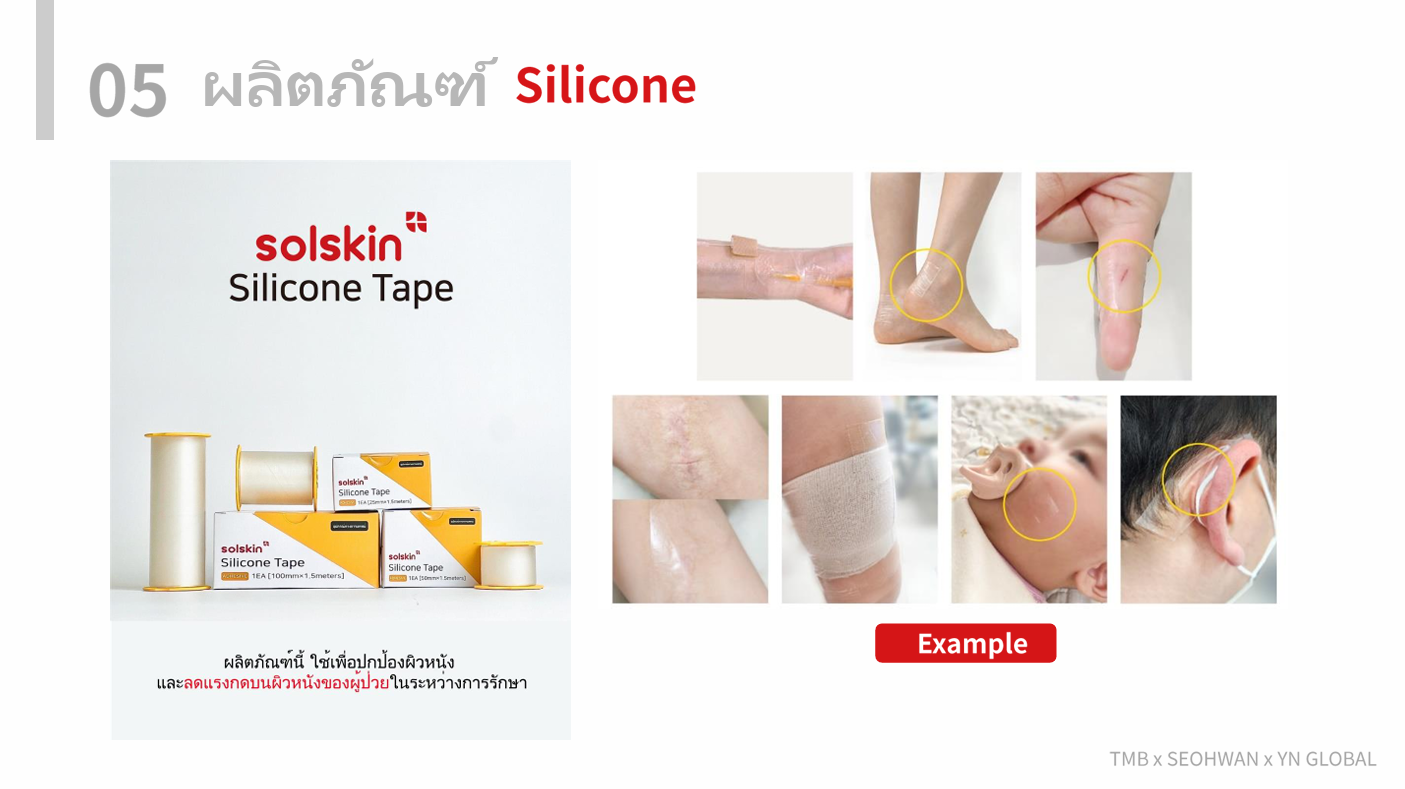 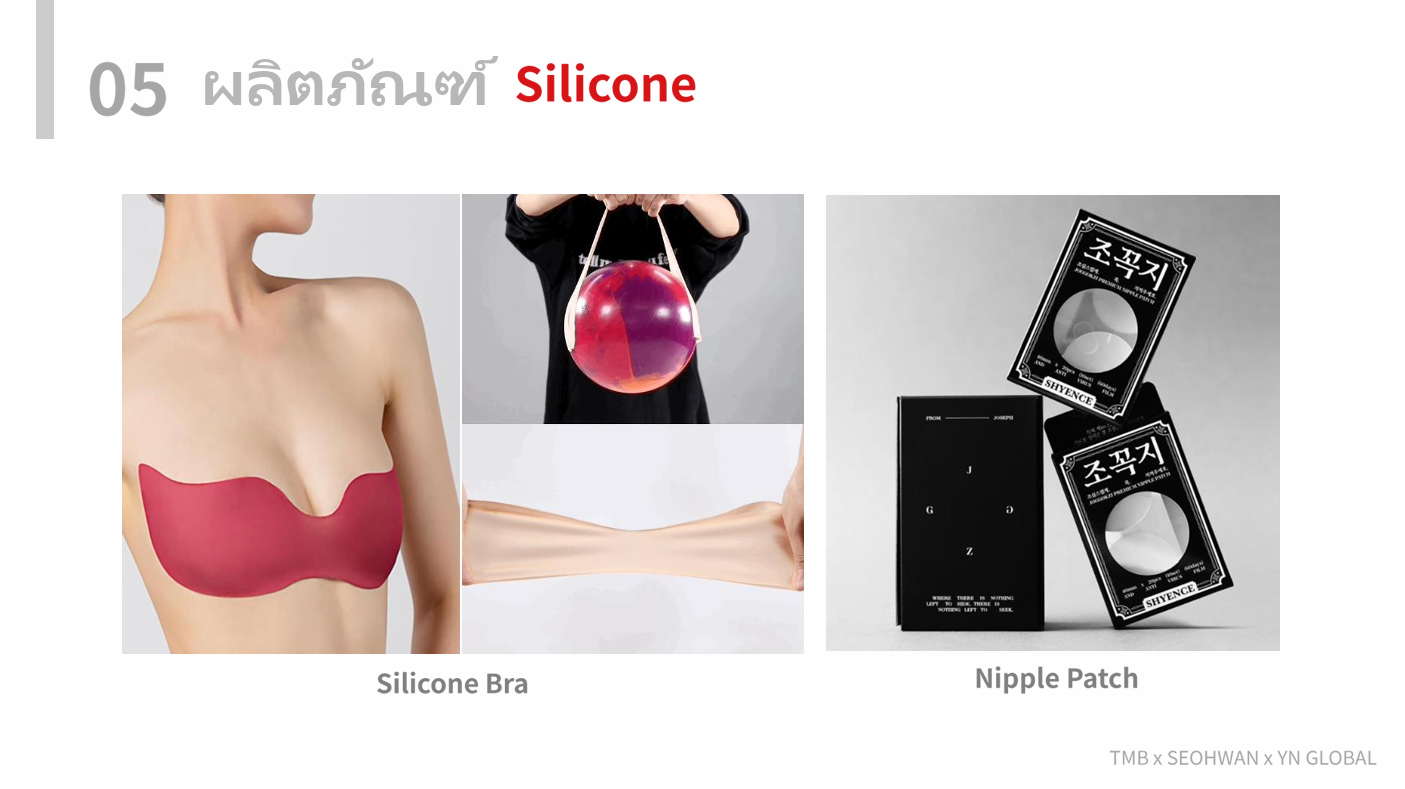 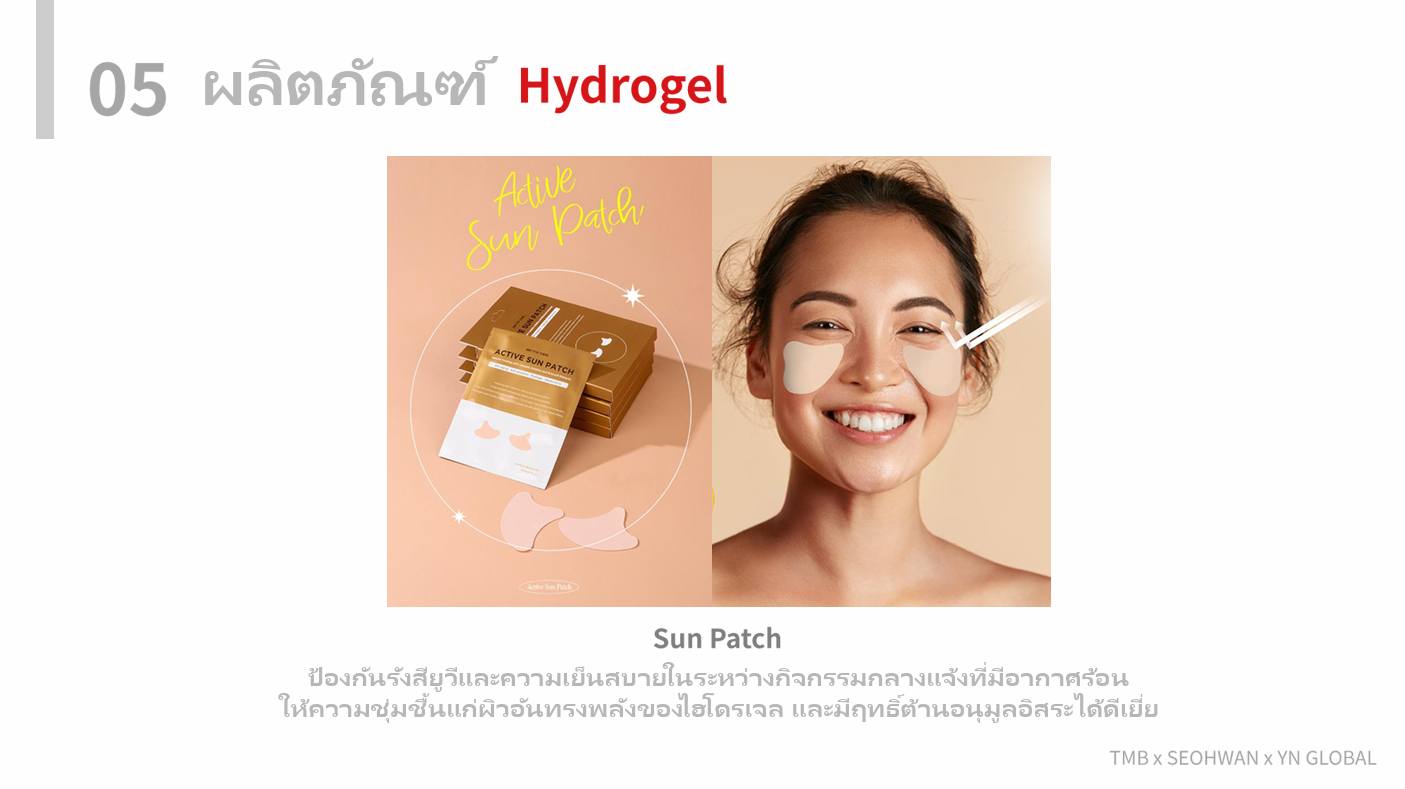 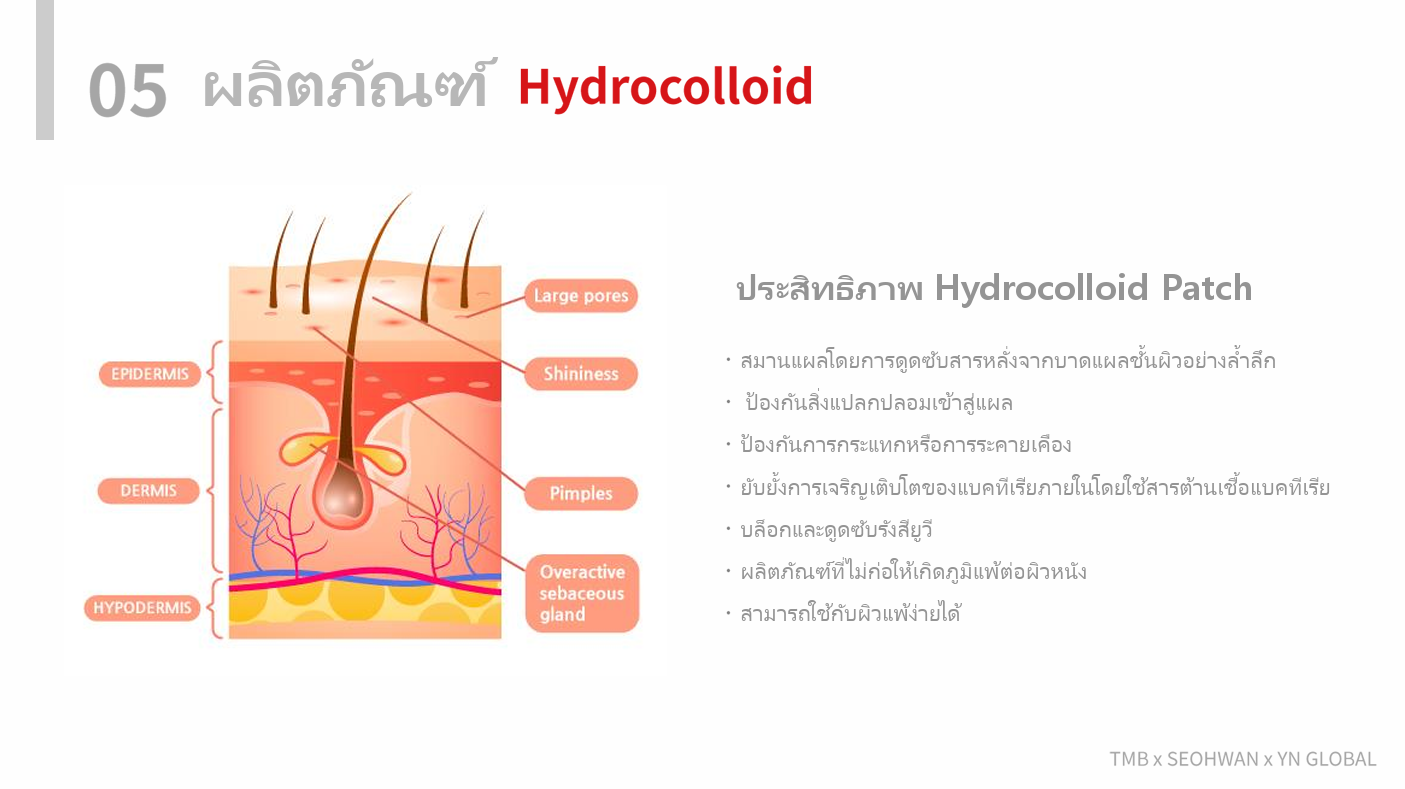 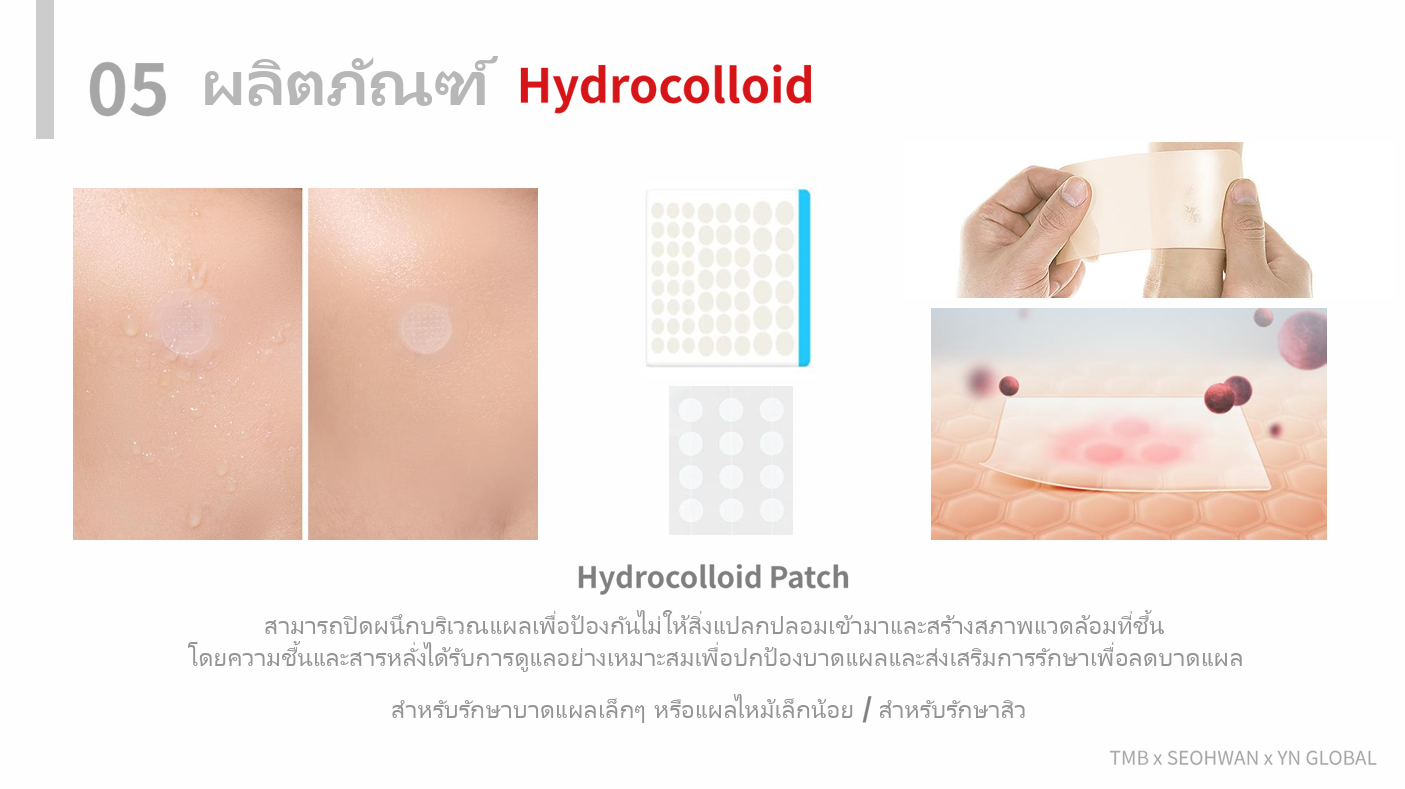 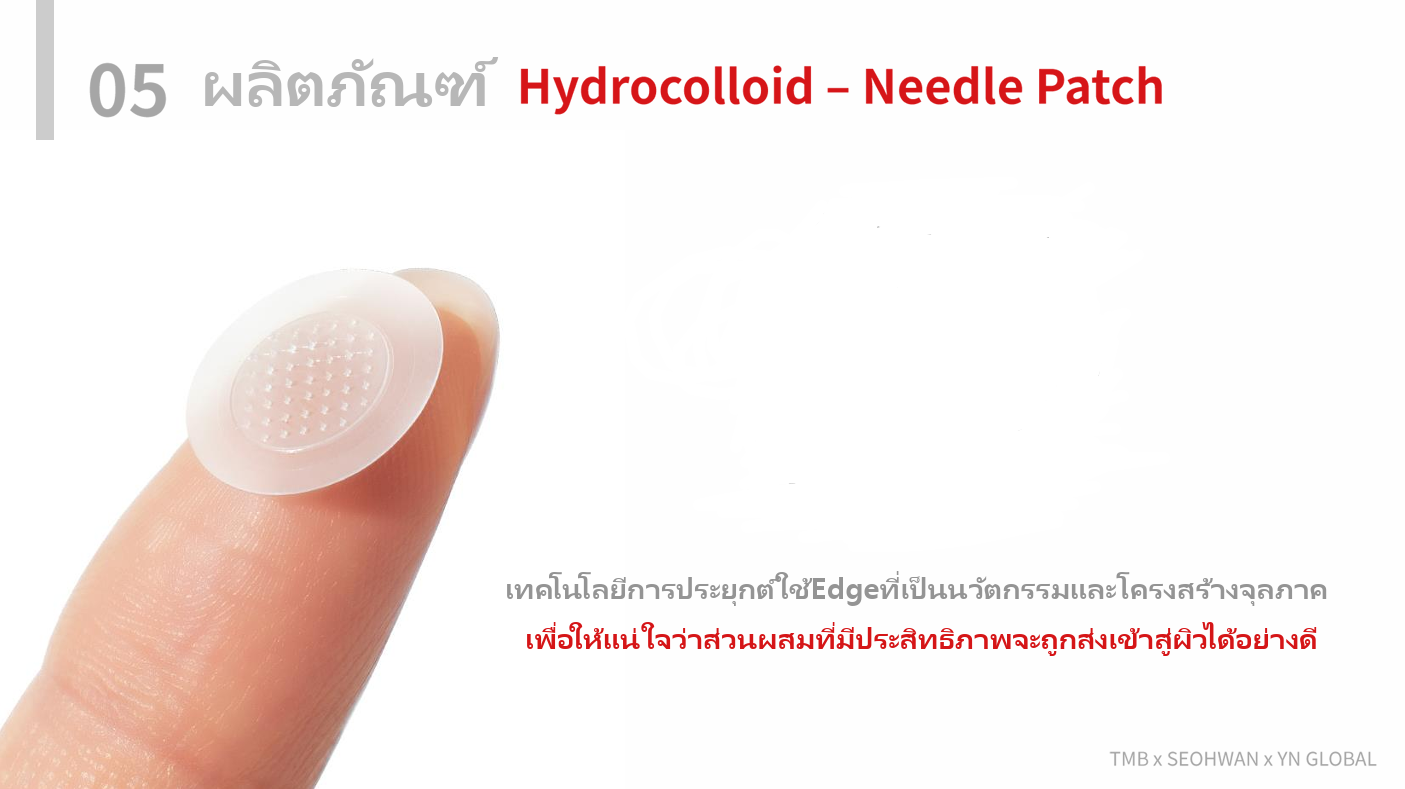 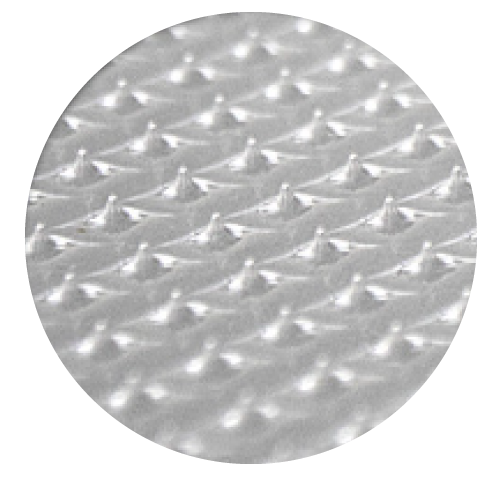 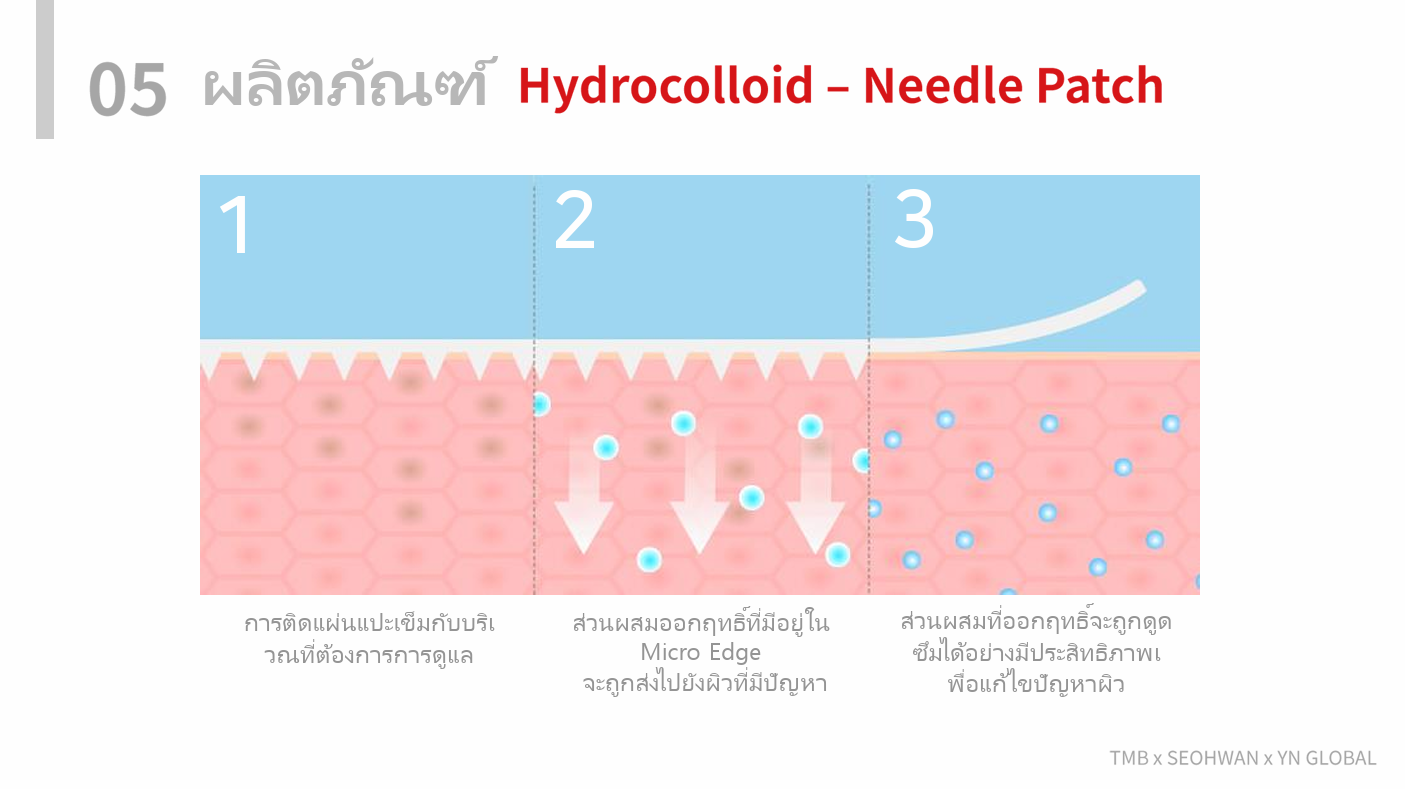 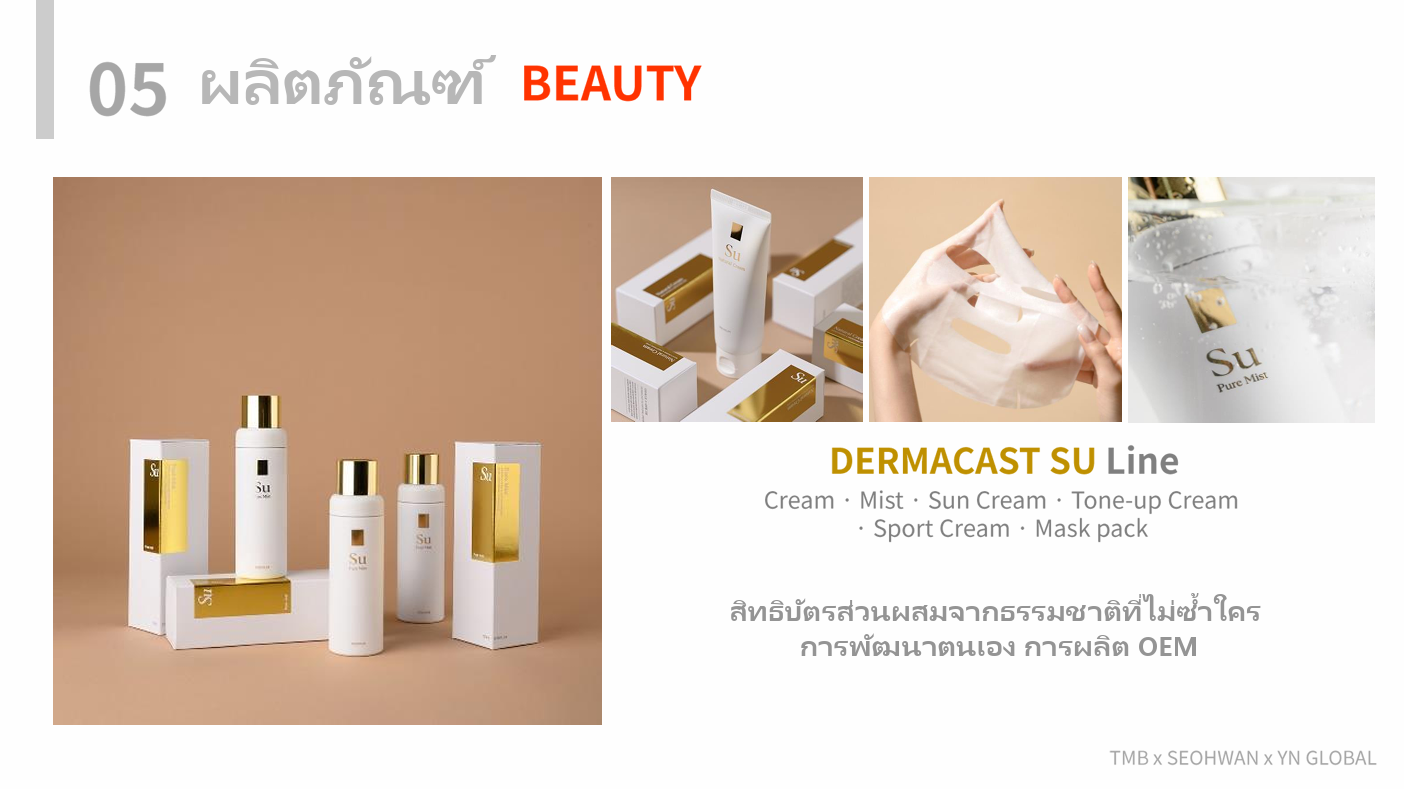 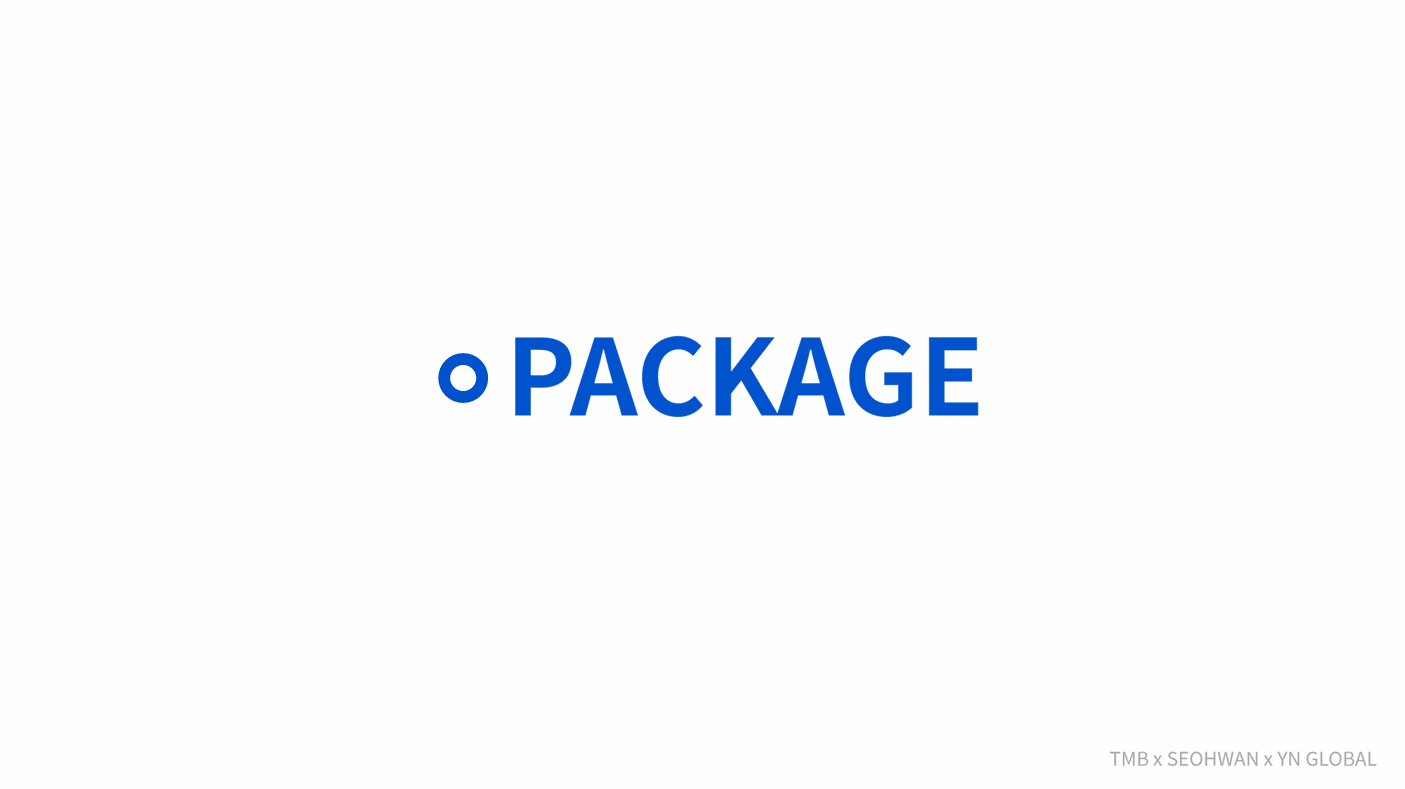 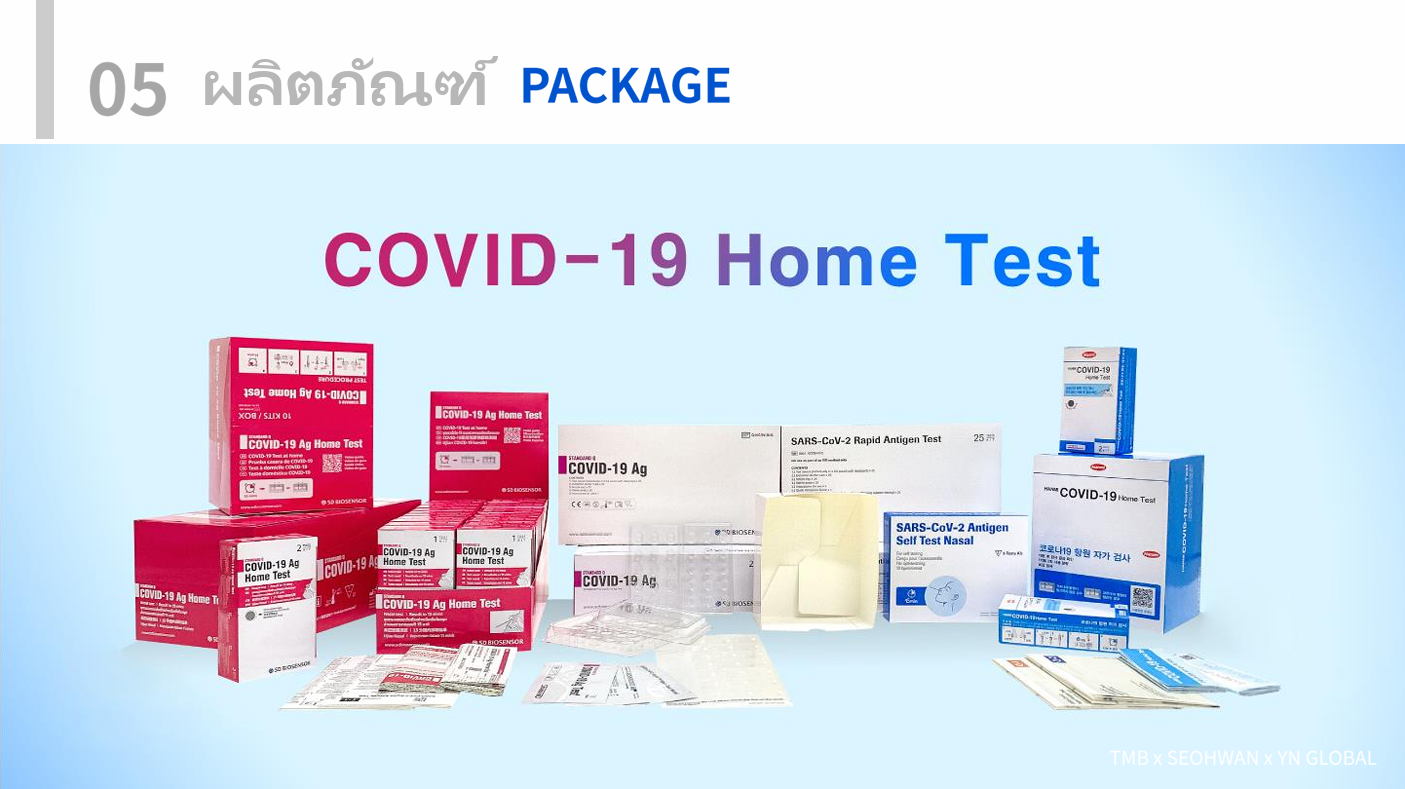 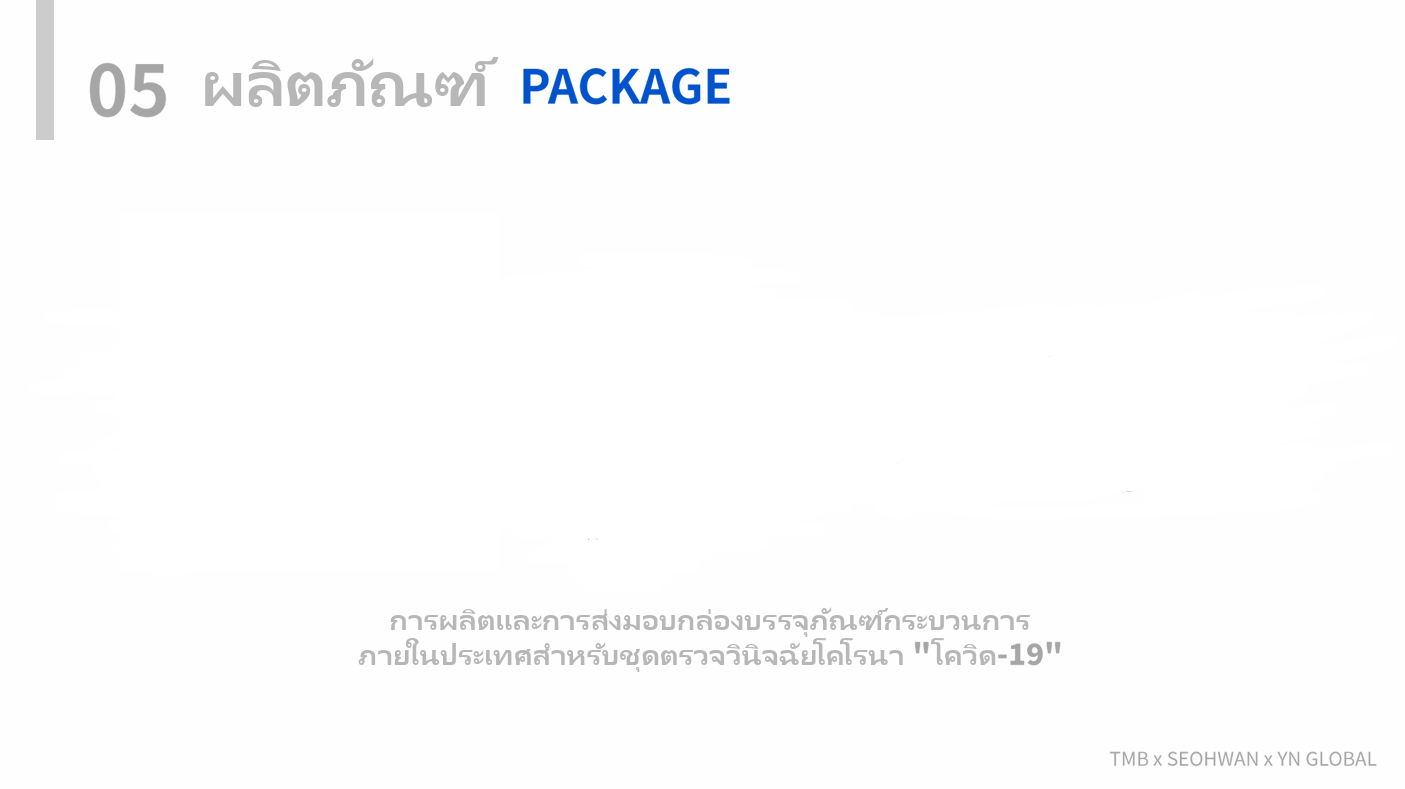 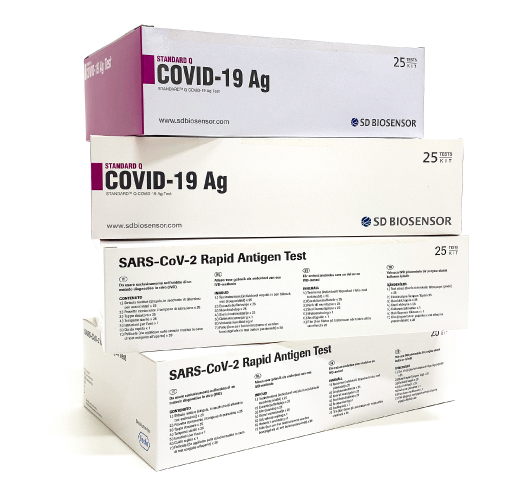 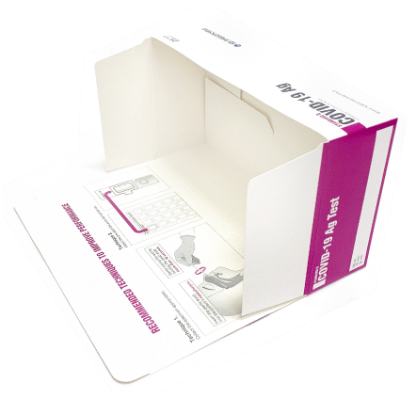 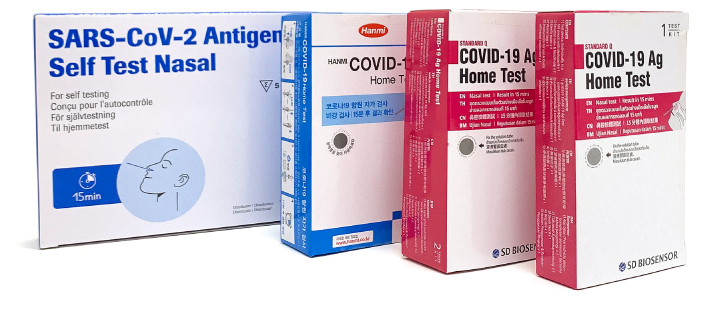 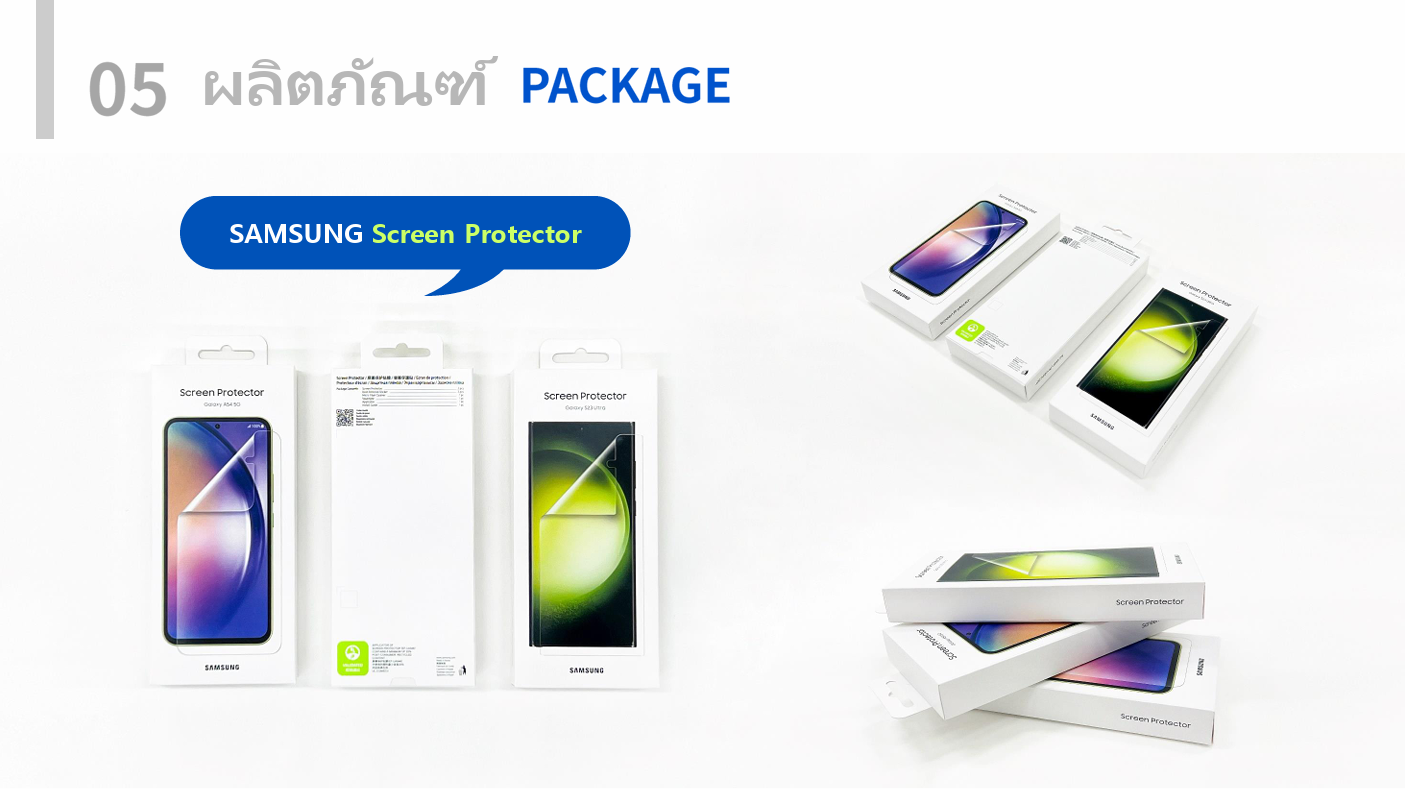 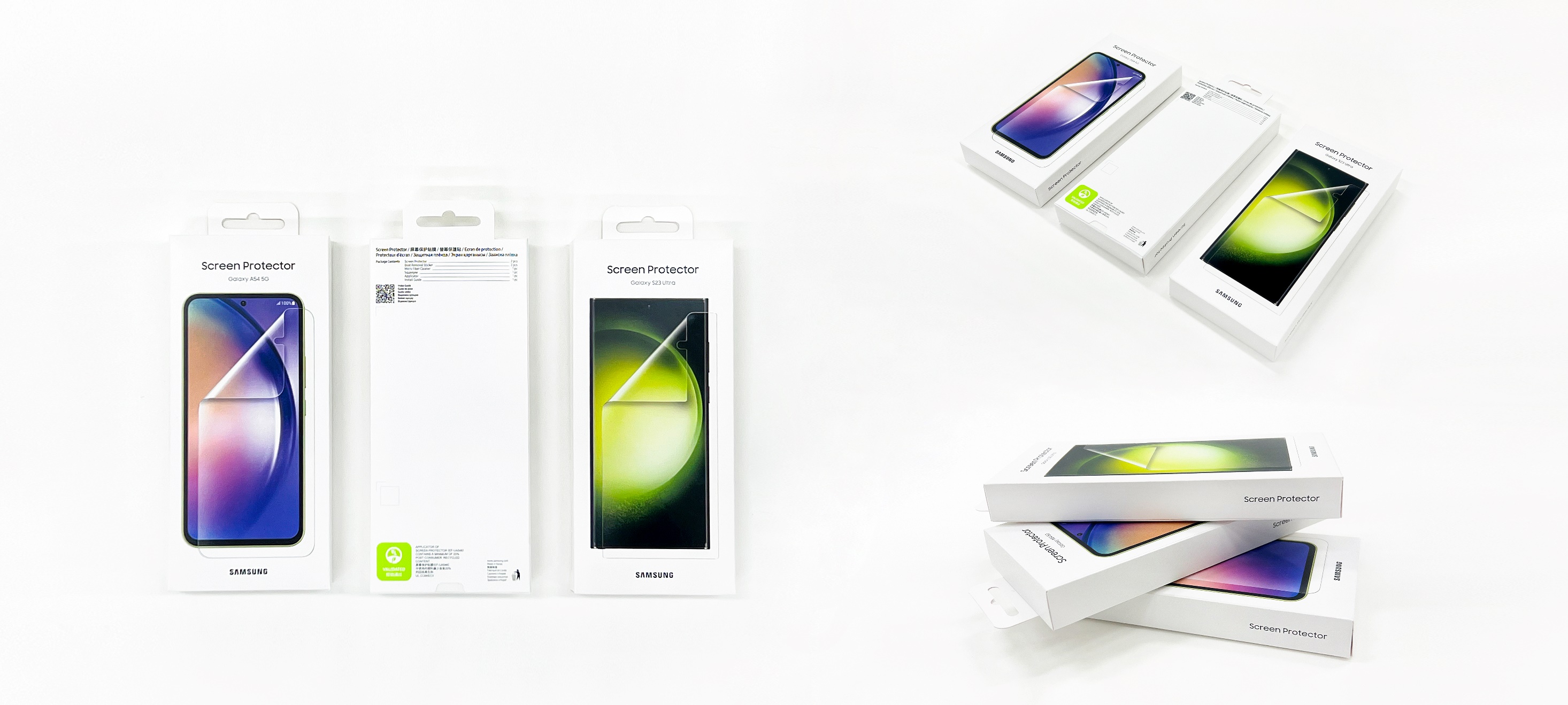 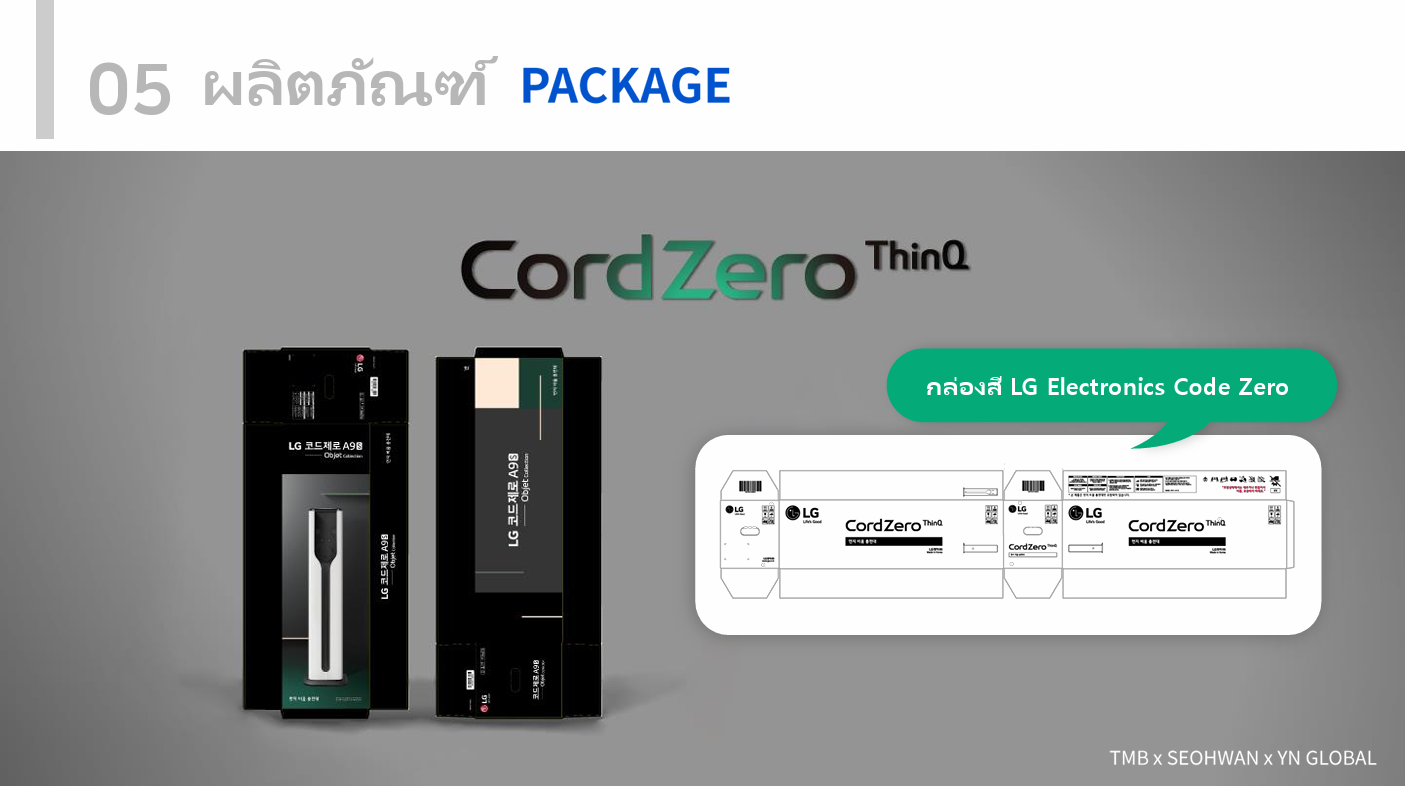 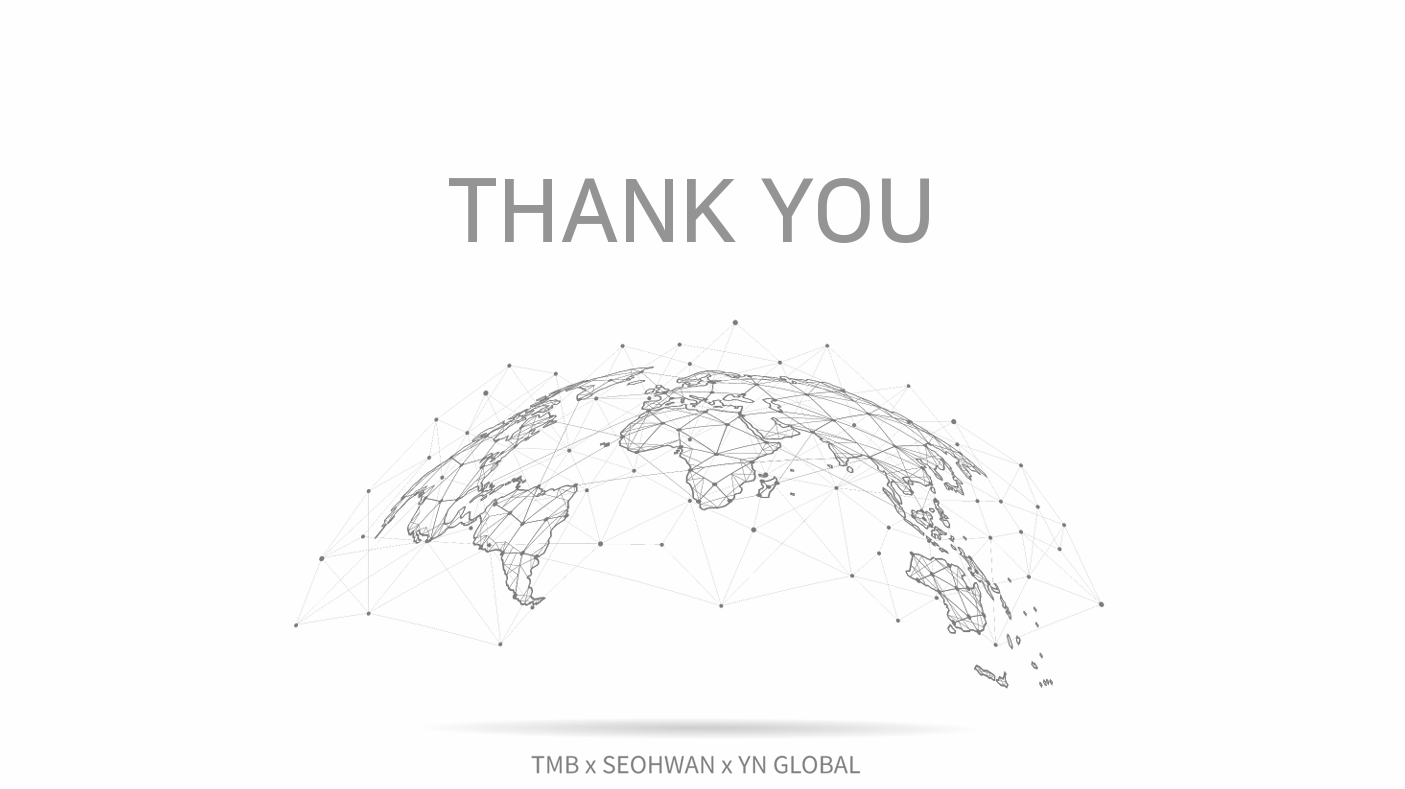